Network Parameter Influence on Communications in Dense Wireless Nanonetworks
Carole Al Mawla
Eugen Dedu
Université de Franche-Comté, CNRS, institut FEMTO-ST, France


ACM NanoCom 2024
 Milan, Italy, October 28–30, 2024
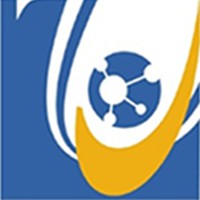 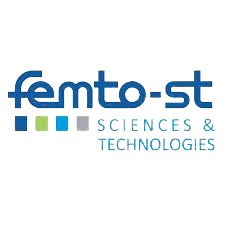 Lebanese University
Faculty of science
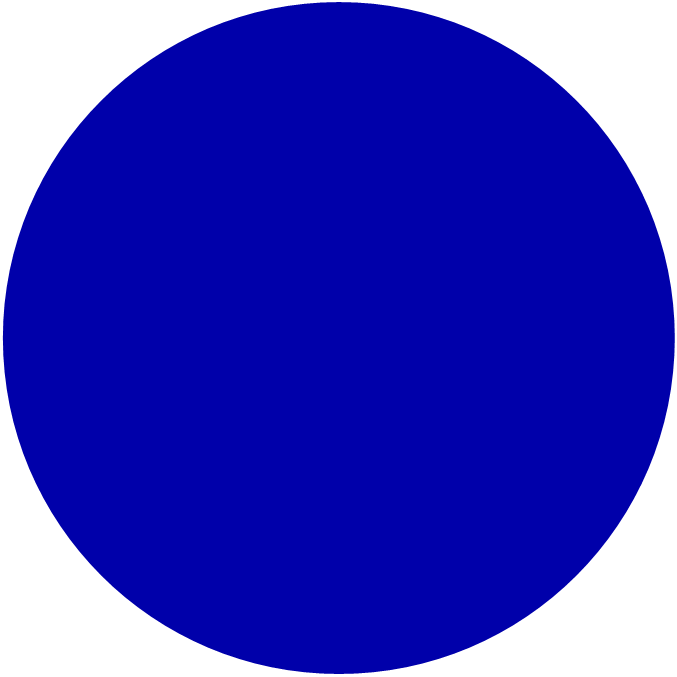 01
Wireless nanonetwork

Routing protocol

Network parameters influence

Conclusion & Future work
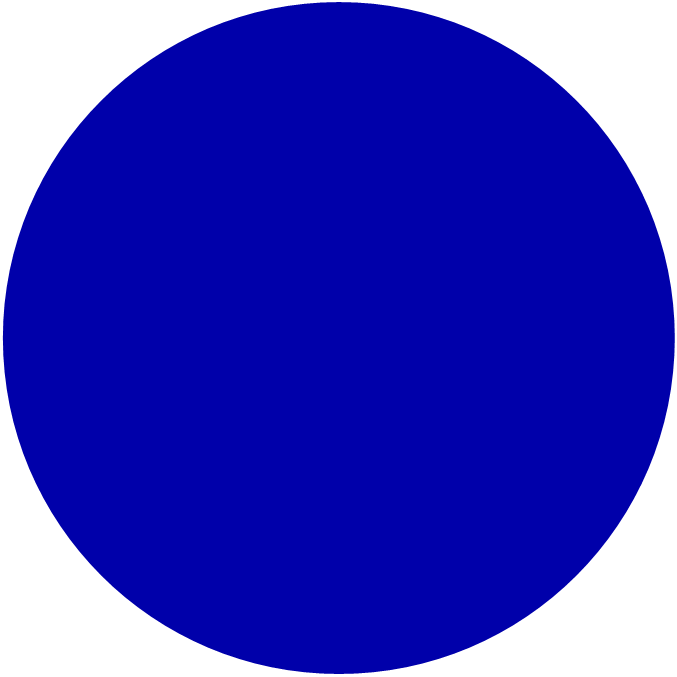 02
Plan
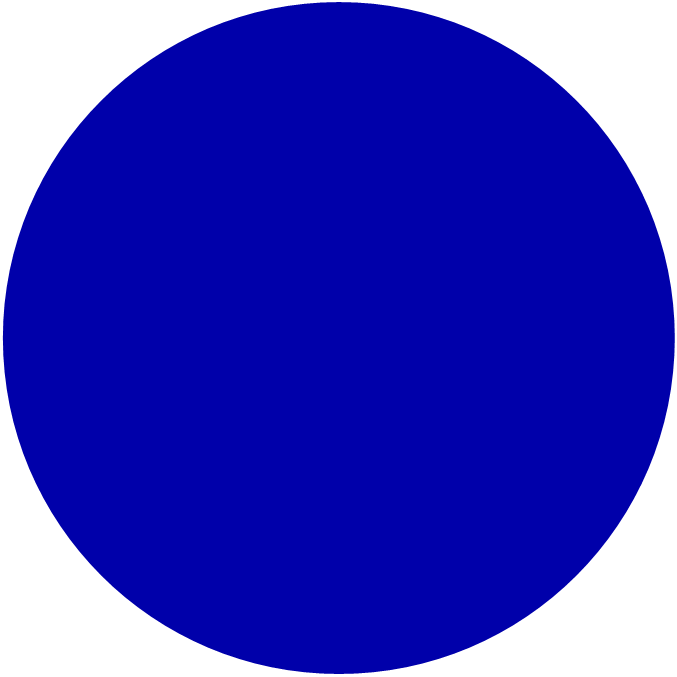 03
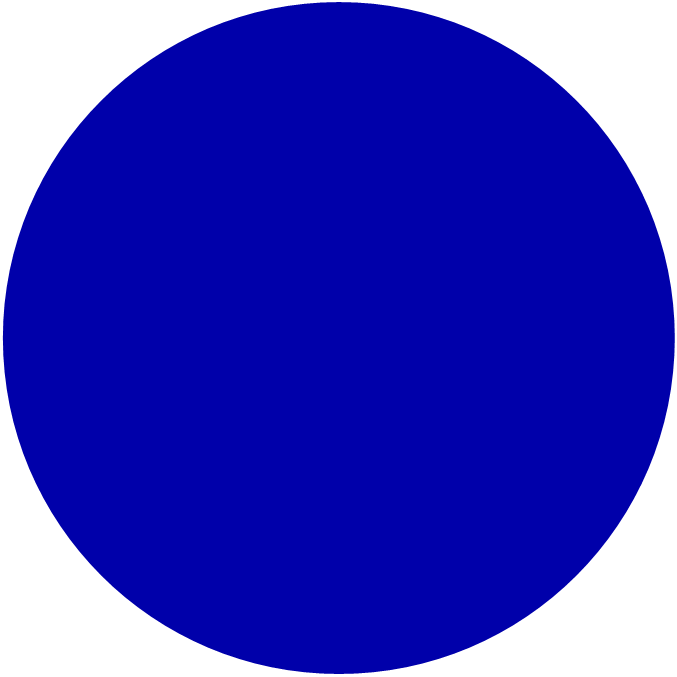 05
1 / 16
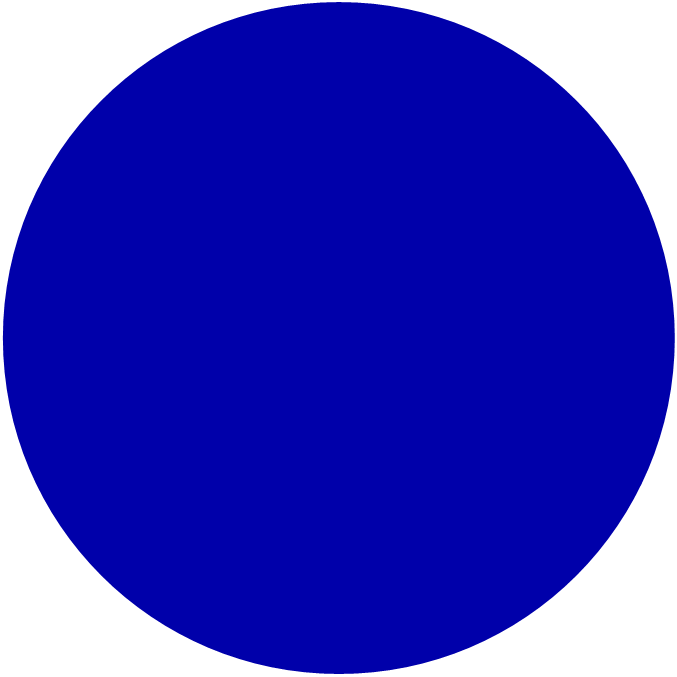 01
Wireless nanonetwork
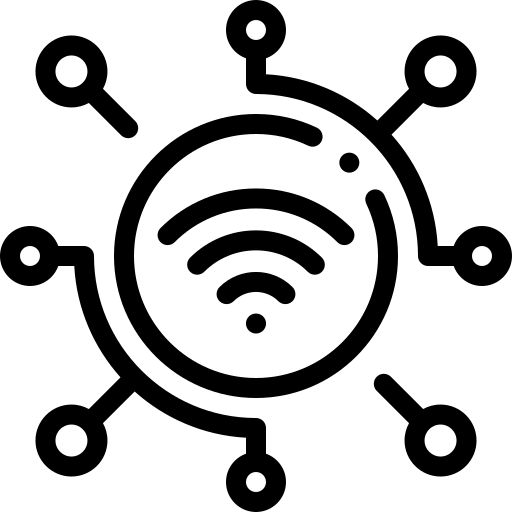 2 / 16
Carole Al Mawla
Wireless nanonetwork
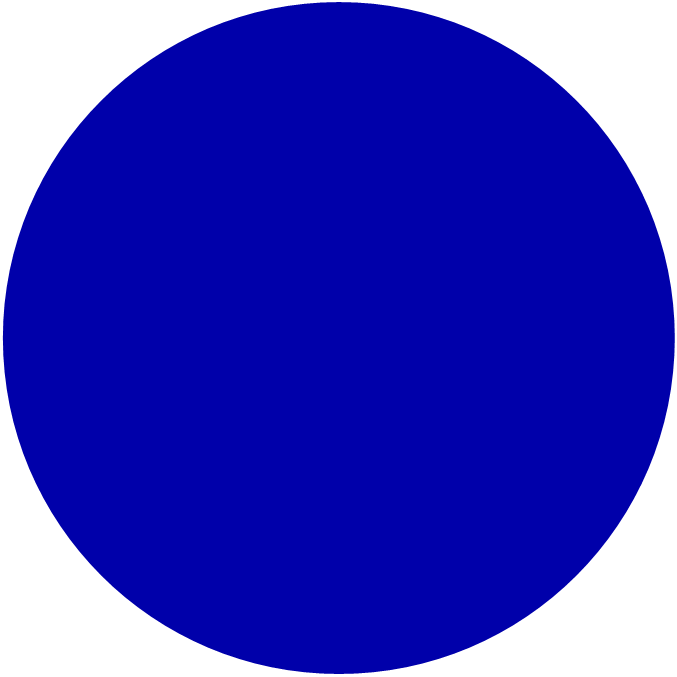 01
Hundreds or thousands of tiny nodes called nanonodes
Nanonode size is less than 1 micrometer (1 to 1000 nanometers) 
Nanonode limitations:
Simple computing, sensing, and actuation
Low resources (CPU, memory, battery) due to fabrication constraints
Low network lifetime because of energy/battery limitation
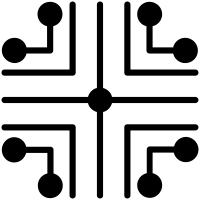 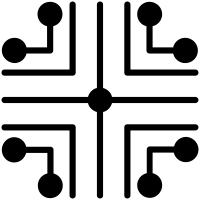 Routing protocol
3 / 16
Carole Al Mawla
[Speaker Notes: A wireless nanonetwork is composed of hundreds or thousands of tiny nodes called nanonode
These nanonodes are of size less than 1 micrometer and has lots of limitations like ….

Note that a good wireless nanonetwork is reflect by its routing protocol]
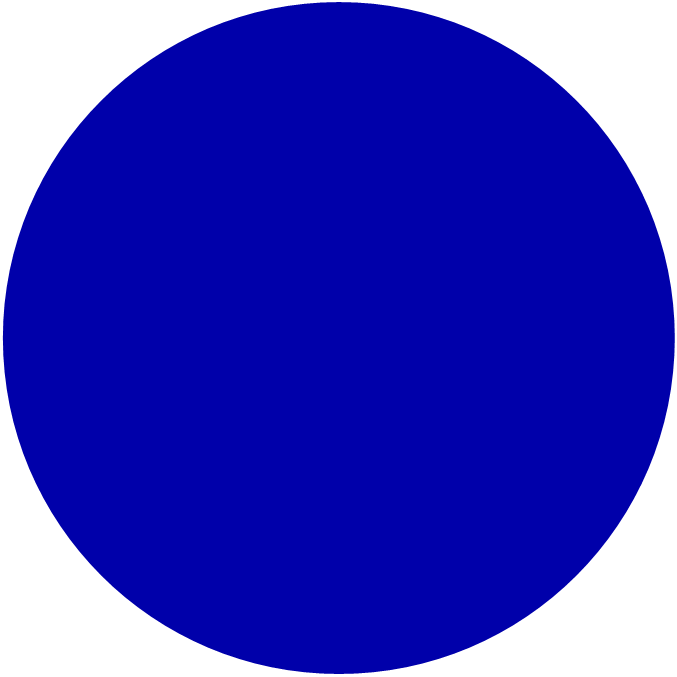 02
Routing protocol
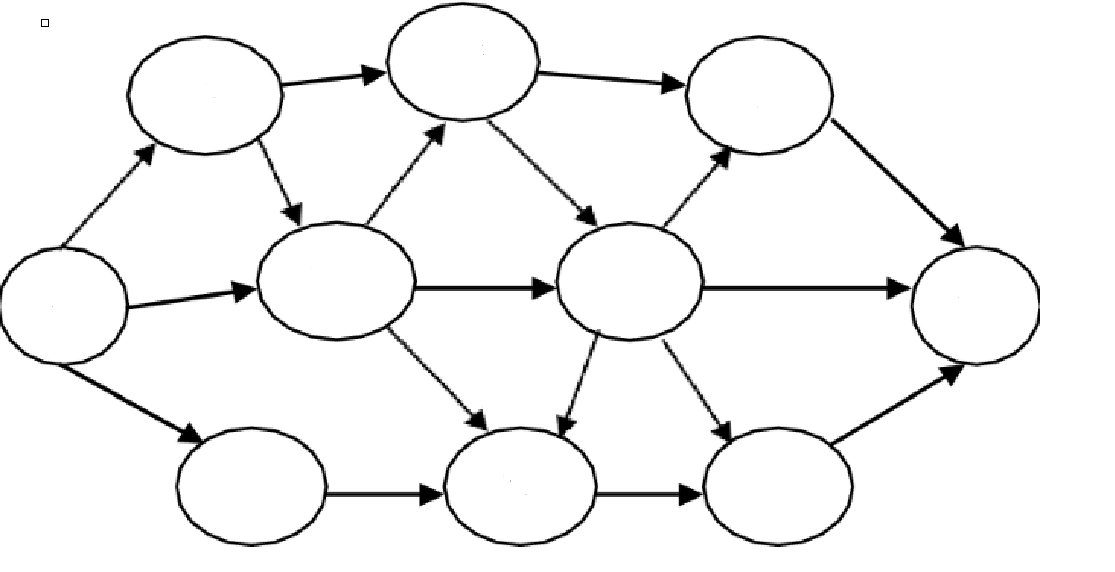 4 / 16
Carole Al Mawla
Routing protocol
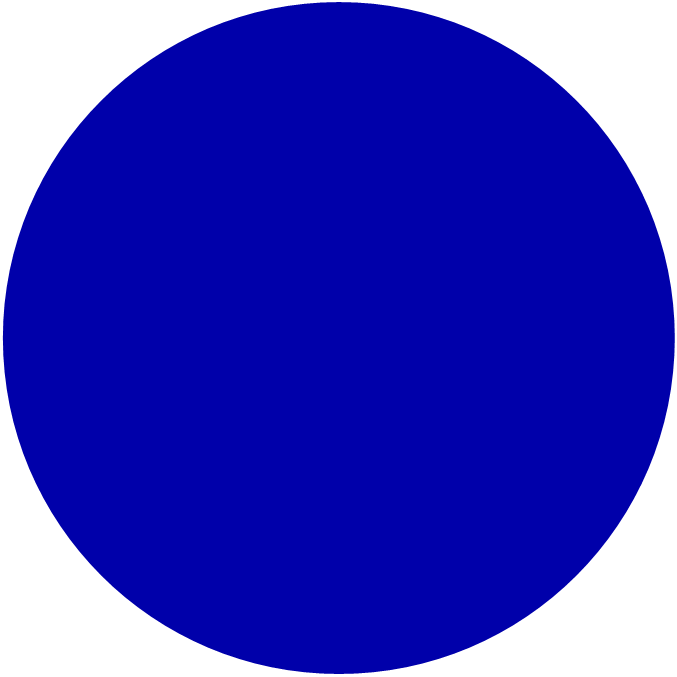 02
A good routing protocol in a multi-hop network:
Selects the best path through the network from the source to the destination

This is not enough





Good protocol also needs optimal network parameters
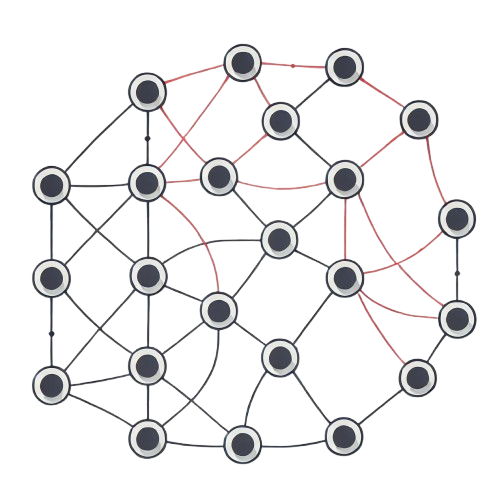 D
S
5 / 16
[Speaker Notes: The well knowing concept of a good routing protocol is influenced by how the protocol select the most optimal path through the network from the source to the destination

Here we are showing that not a good routing protocol might give different consequences on network if the parameter choosed are bad]
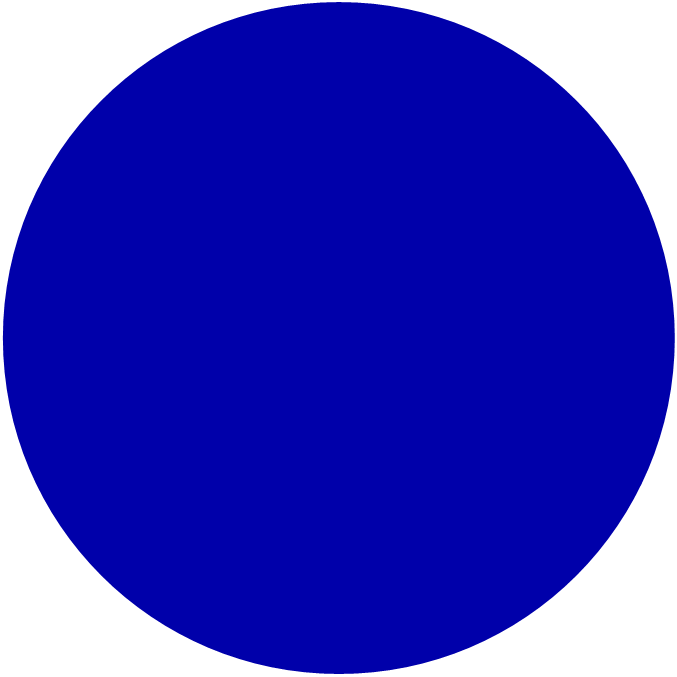 03
Network parameters influence
6 / 16
Carole Al Mawla
Evaluated network scenario
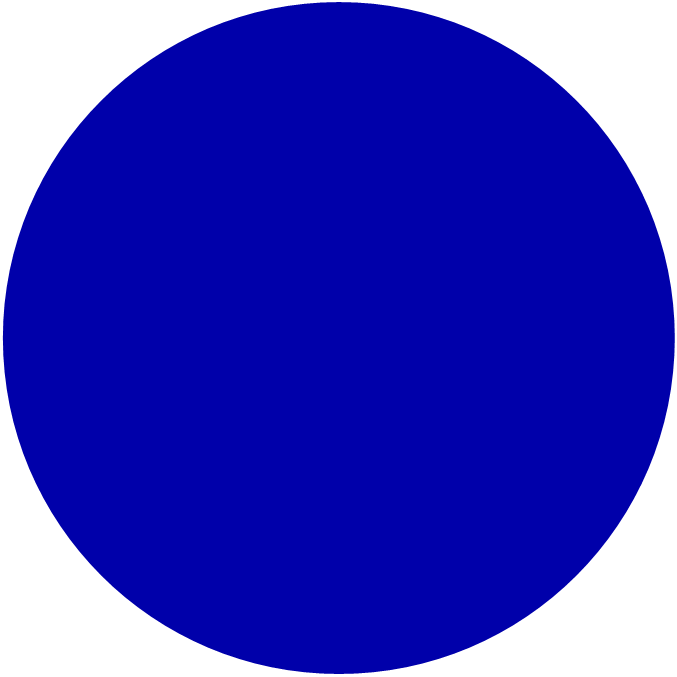 03
10,000 nodes
BitSimulator + VisualTracer designed fordense networks
Two node placements: homogeneous andheterogeneous
9 flows, creating a congested zone in the middle
1 and 20 packets per flow
Results are reproducible and available onhttp://eugen.dedu.free.fr/bitsimulator/nanocom24
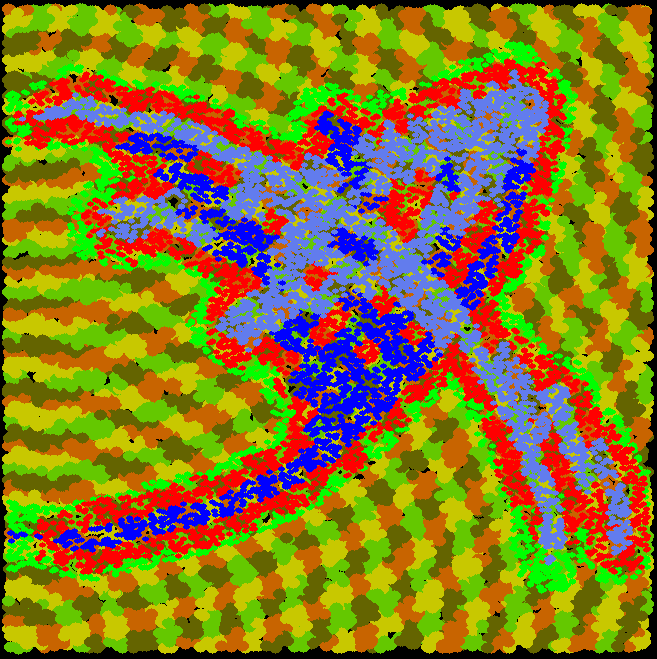 8 / 16
Investigated parameters
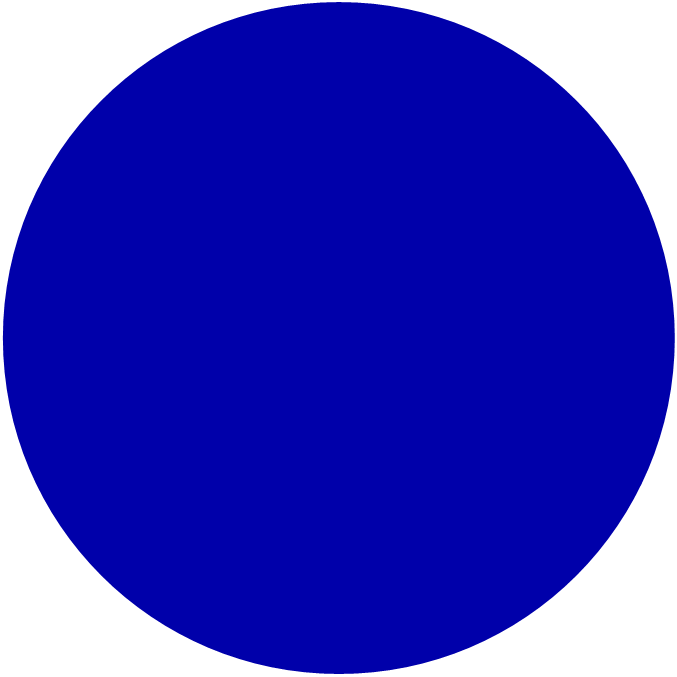 03
Symbol rate (beta, 𝛽)
The ratio of time between two consecutive pulses sent and the pulse length Ts / Tp
 Communication range
The effective distance over which communication occurs
Node density
Number of neighboring nodes per communication range
Pulse duration
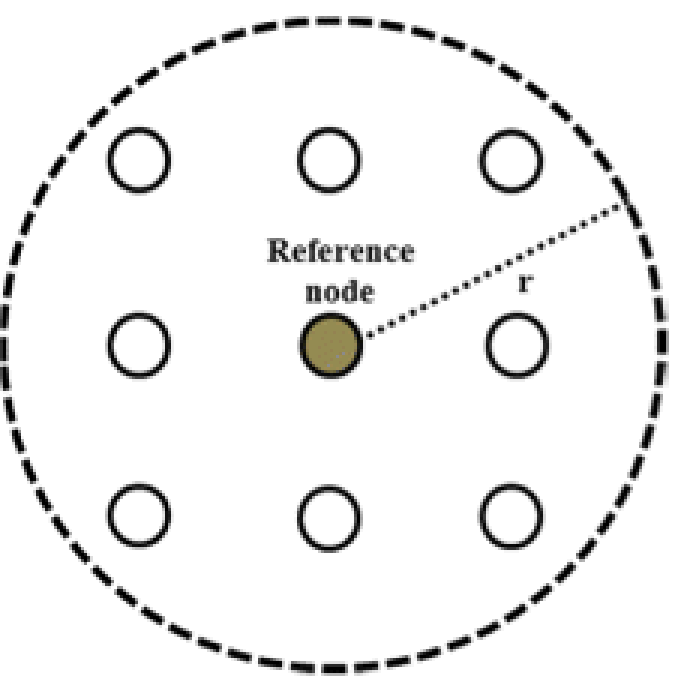 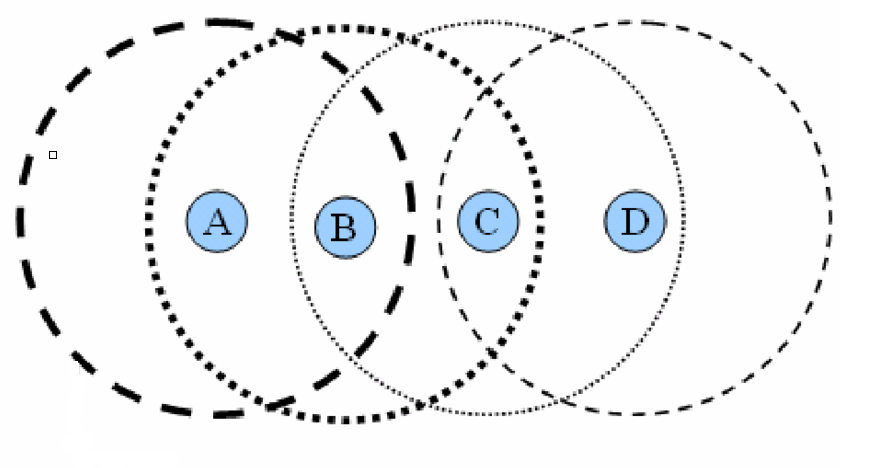 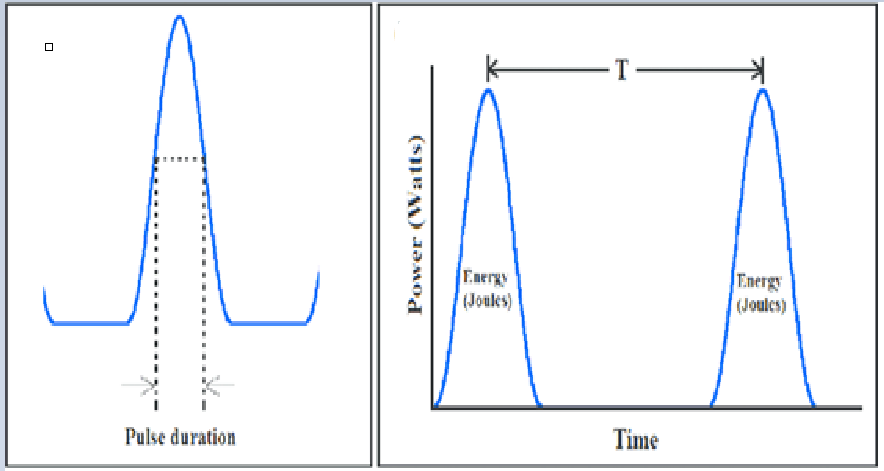 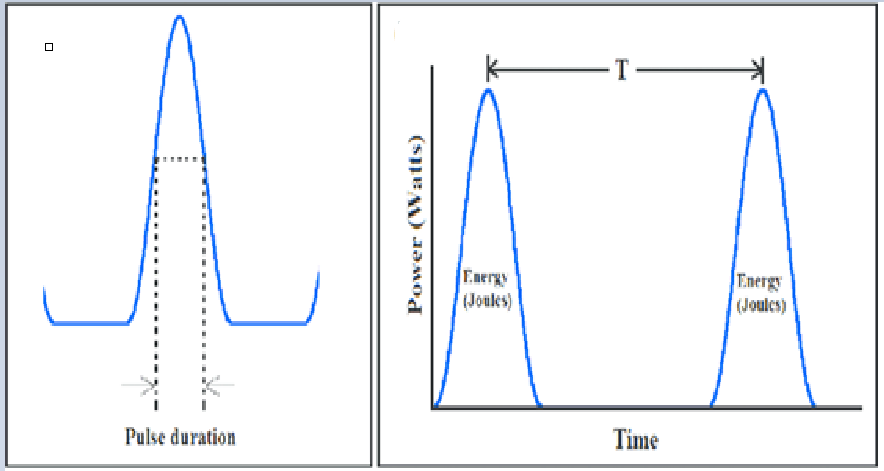 7 / 16
Evaluated metrics
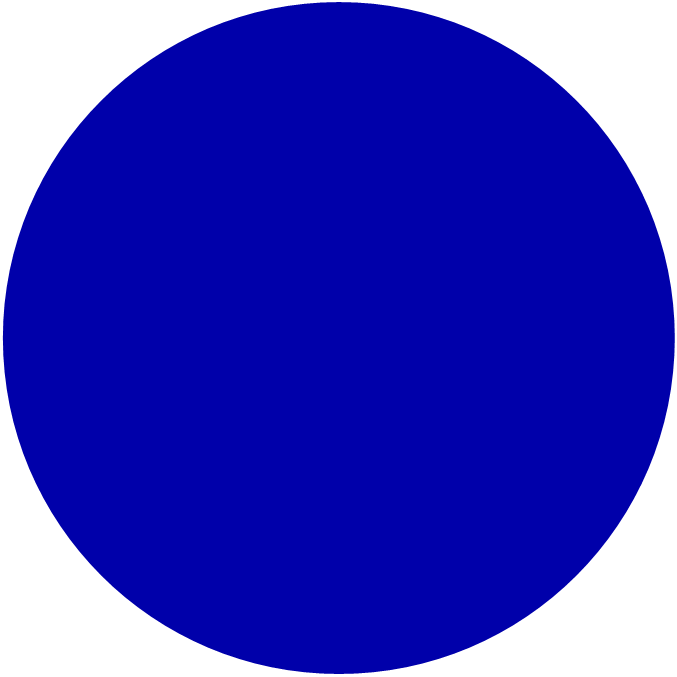 03
Number of packet collisions

Number of packet receptions

Number of packet emissions

Number of packet deliveries to destination
8 / 16
Influence of 𝛽
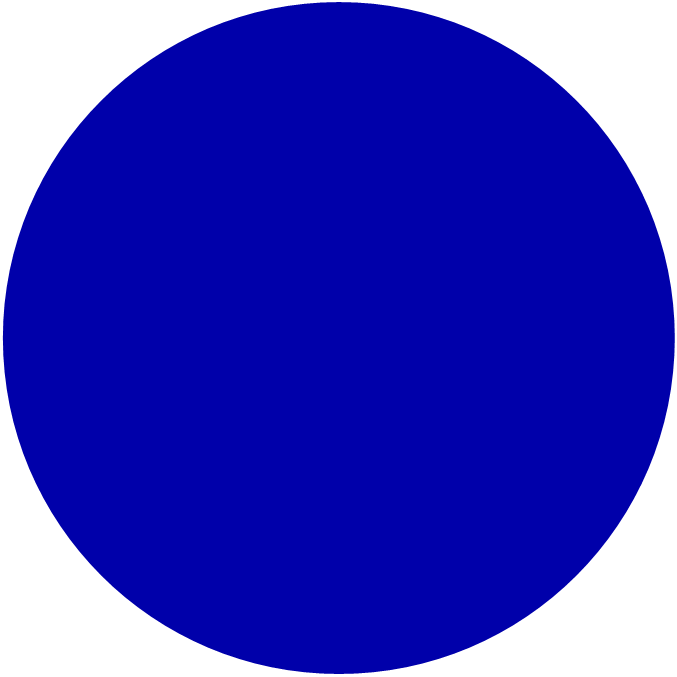 03
Increasing 𝛽:
Reduces the number of packet collisions 
Increases the number of packet receptions and transmissions and deliveries
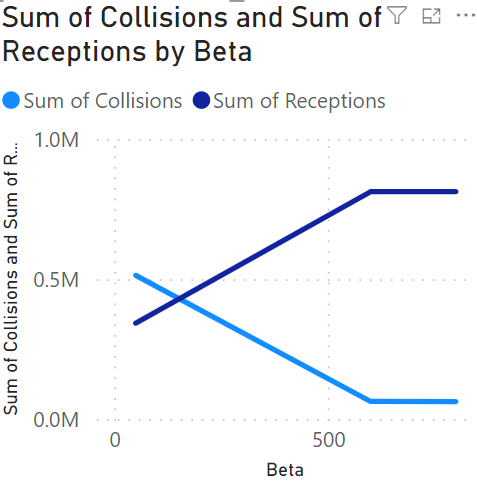 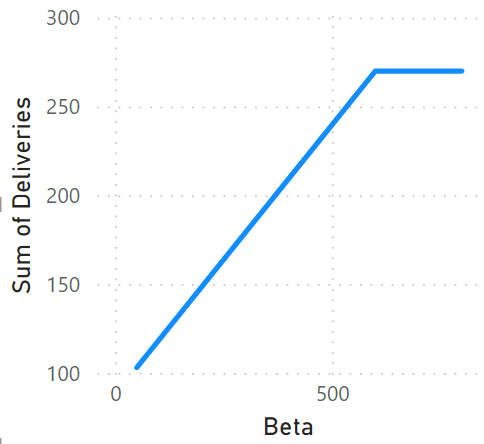 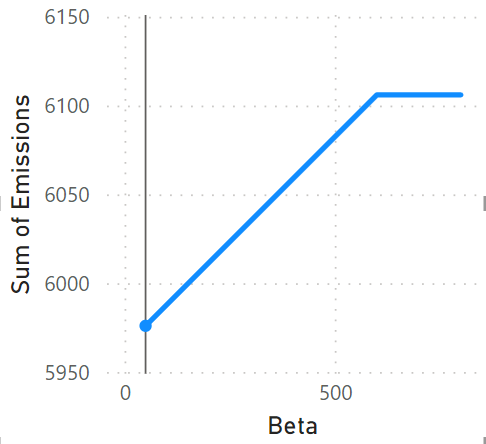 9 / 16
Influence of 𝛽
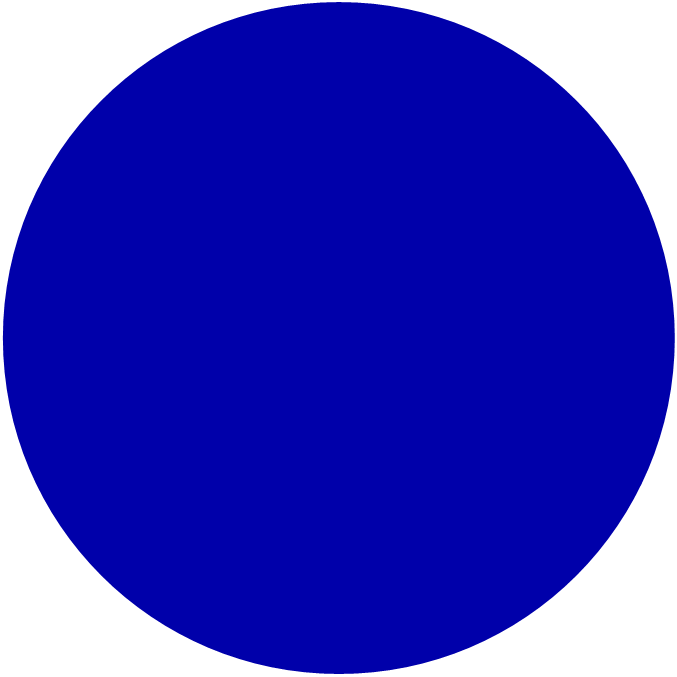 03
After a certain point (called optimal 𝛽), further maximizing 𝛽 has no effect on the network metrics
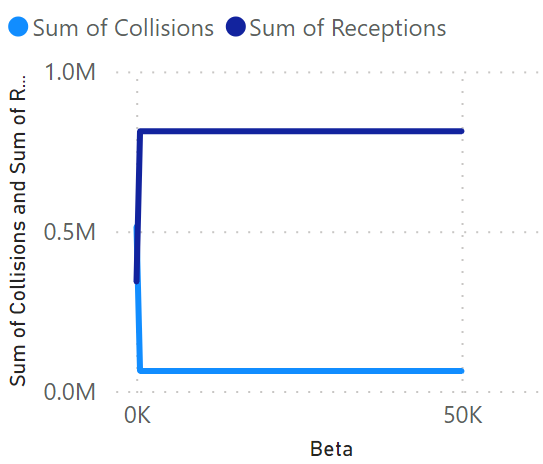 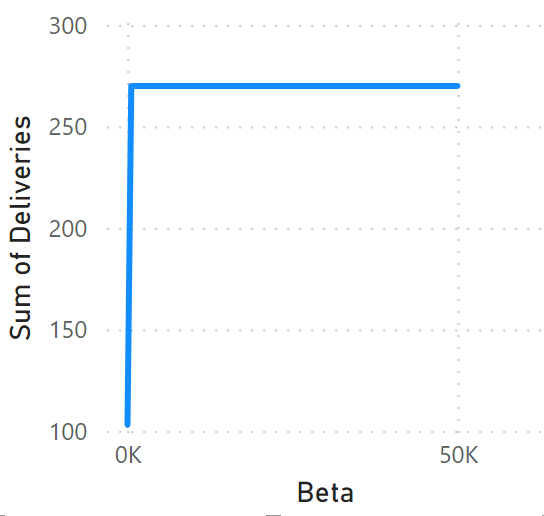 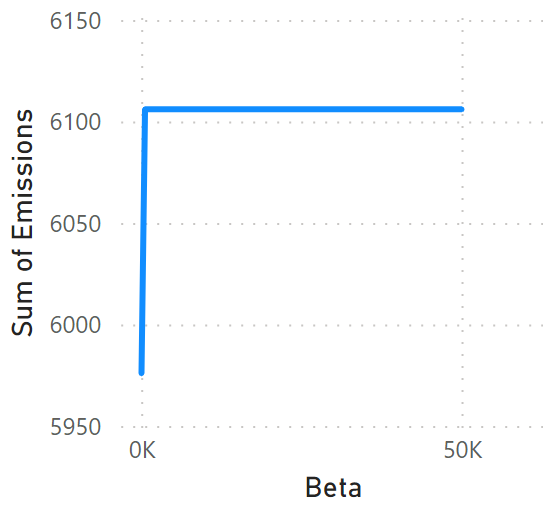 10 / 16
Influence of 𝛽
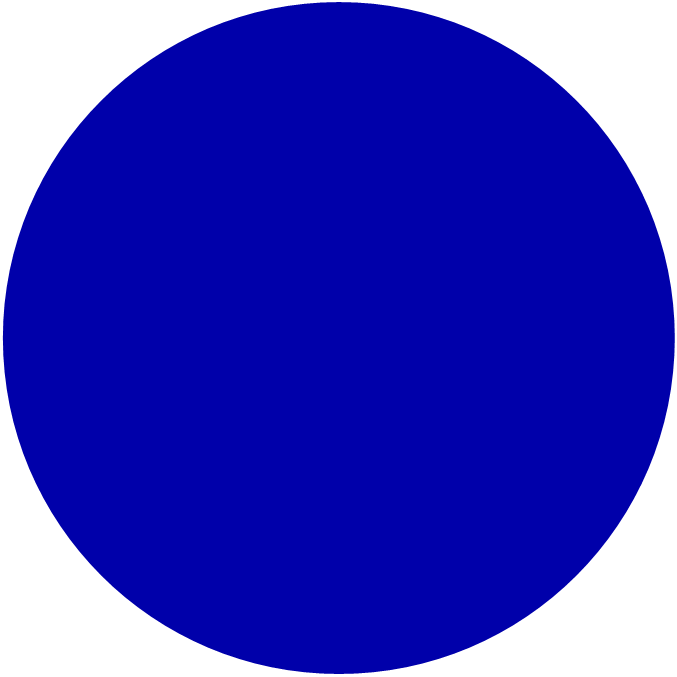 03
The optimal value of 𝛽 increases with network density, and depends on the protocol, the number of packets per flow, etc.
11 / 16
Influence of communication range
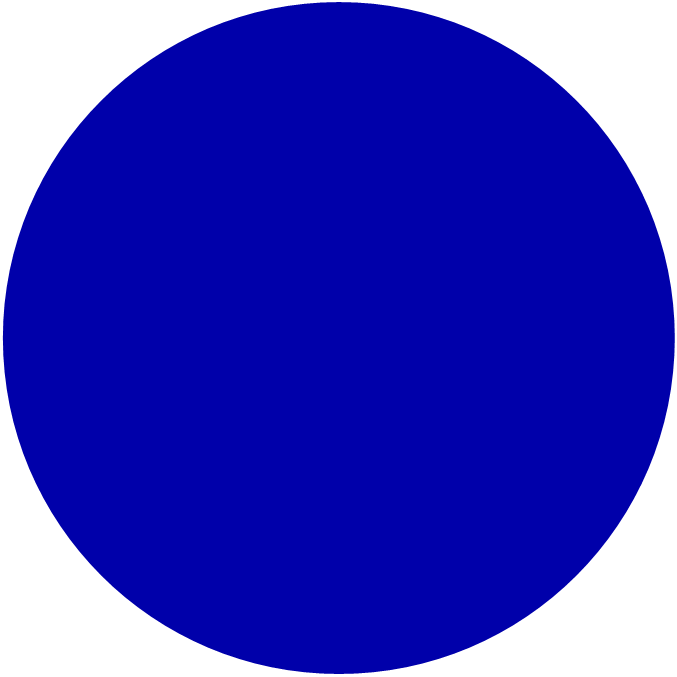 03
Increasing communication range:
Increases the number of packet collision, transmission, reception, and deliveries
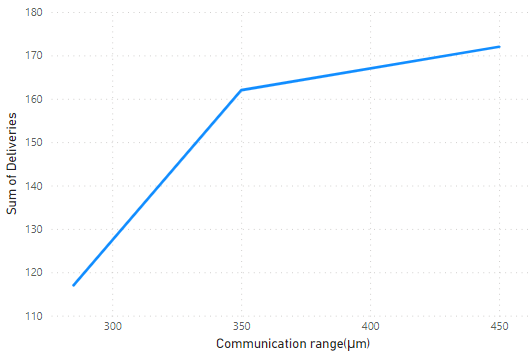 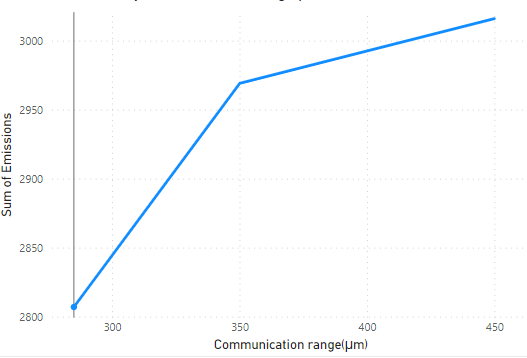 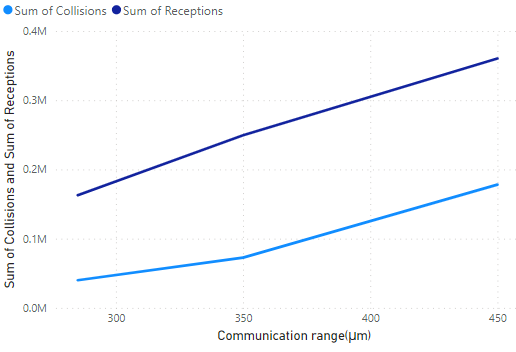 12 / 16
[Speaker Notes: A larger communication range implies more neighboring nodes to fall within reach, consequently, more packets are received, which in turn results in increased retransmissions (emissions) within the relay nodes.]
Influence of node density
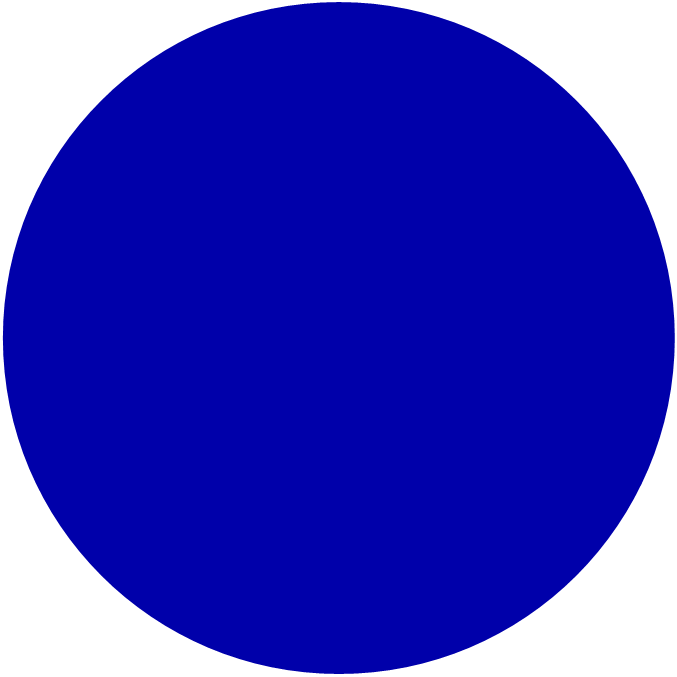 03
Increasing the density:
Increases the number of packet collisions, transmission, reception, and deliveries
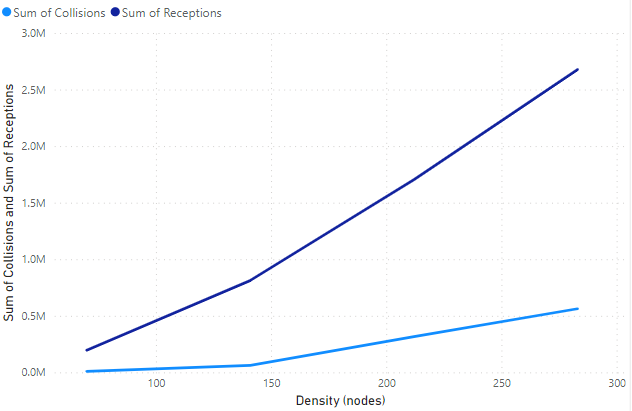 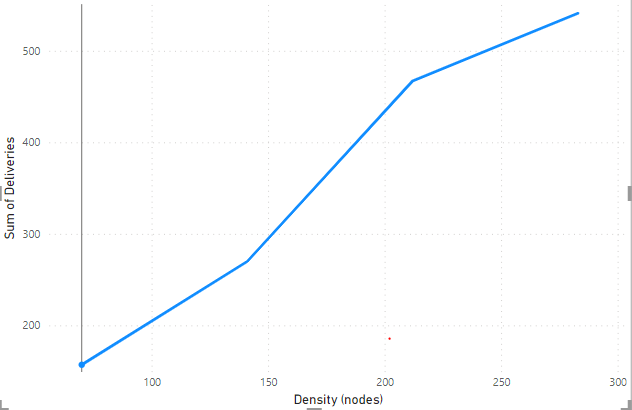 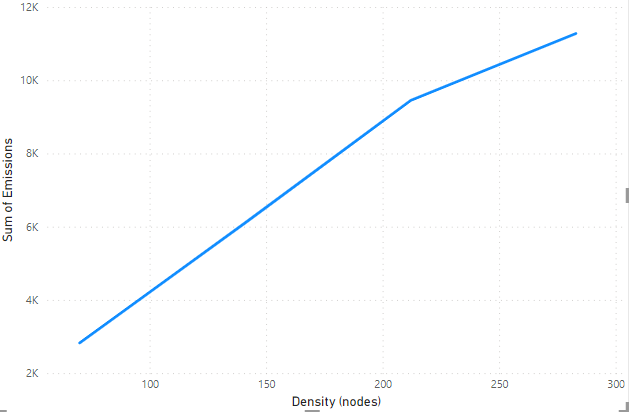 13 / 16
Influence of pulse duration
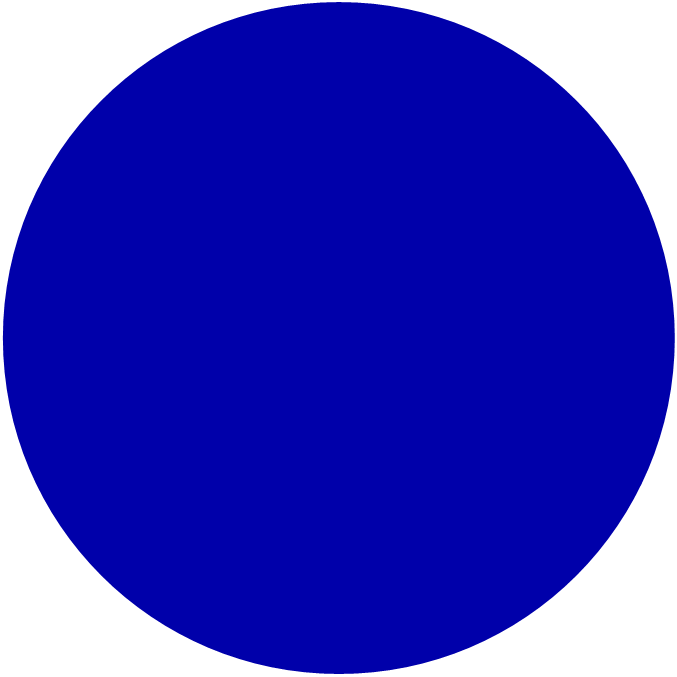 03
Increasing the pulse duration:
Reduces the number of packet collisions 
Increases the number of packet receptions and deliveries
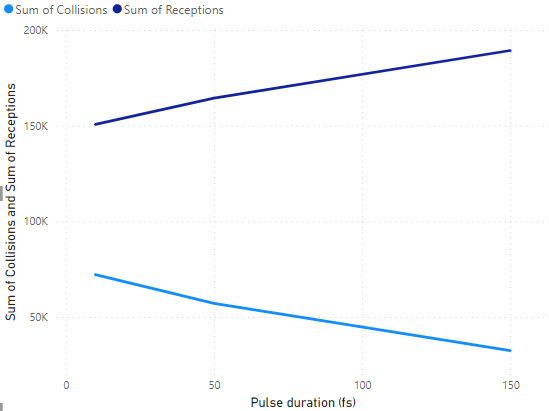 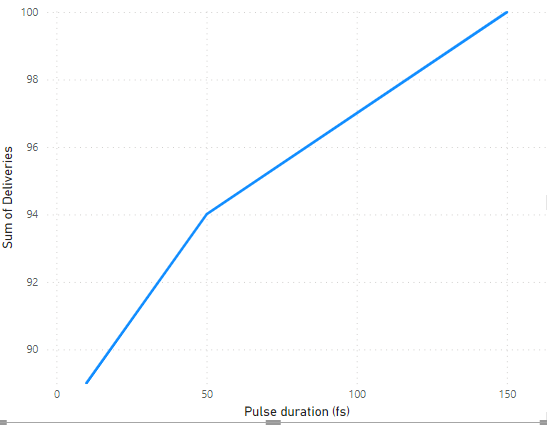 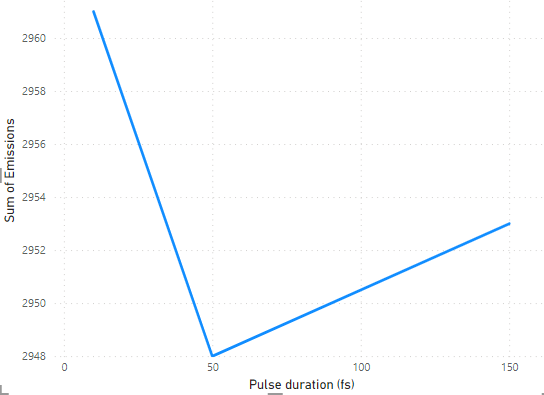 14 / 16
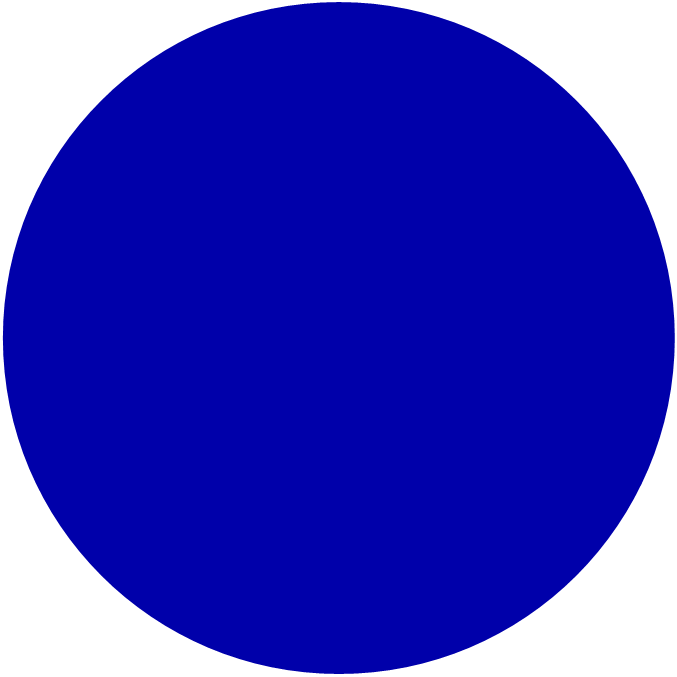 06
Conclusion & Future work
15 / 16
Carole Al Mawla
Conclusion & Future work
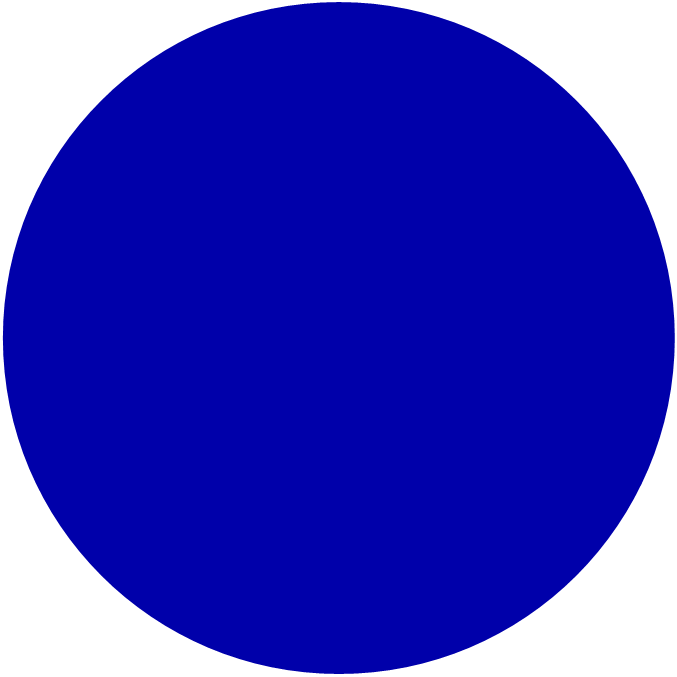 06
Using the perfect algorithm with bad parameters is not ideal
Choosing the optimal parameters enhances network usage
Our future work intends to cover other network parameters and protocols
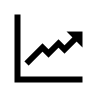 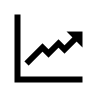 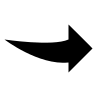 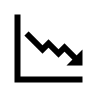 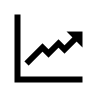 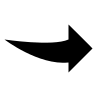 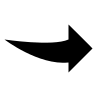 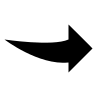 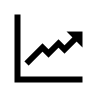 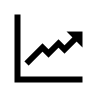 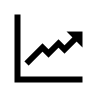 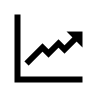 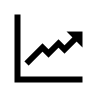 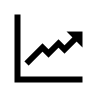 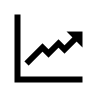 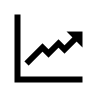 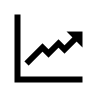 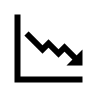 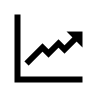 16 / 16
Carole Al Mawla
Examples with VisualTracer
bs-scenario: bitsimulator --probability 0.02 probaflooding.xml && visualtracer
bitsimulator --probability 0.01 probaflooding.xml && visualtracer
sim: visualtracer --initialTimeSkip 10000000000, why red nodes behind and not forward?
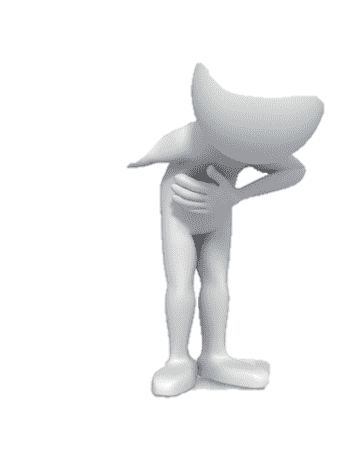 Thank you!!